Початкові уявлення про Інтернет. Поняття браузера як програми для роботи в Інтернеті.
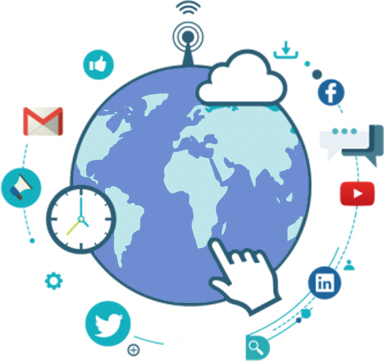 Добрий день, юні користувачі комп'ютерів!
Прочитайте віршик!

Сьогодні знов прийшли ви в клас,
Тут комп'ютери стоять для вас.
Ви чемні учні всі у класі?
Тому приймаю я вітання ваші.
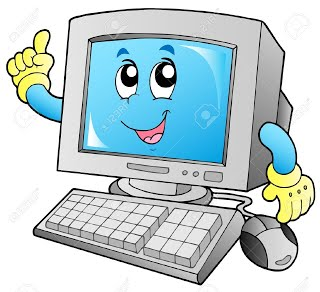 Спілкуючись із друзями, рідними, ти передаєш і отримуєш повідомлення. Це відбувається як під час вашого особистого спілкування, так і за допомогою телефону, пошти тощо.

Розглянь малюнки та згадай, як відбувається обмін повідомленнями.
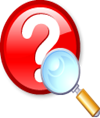 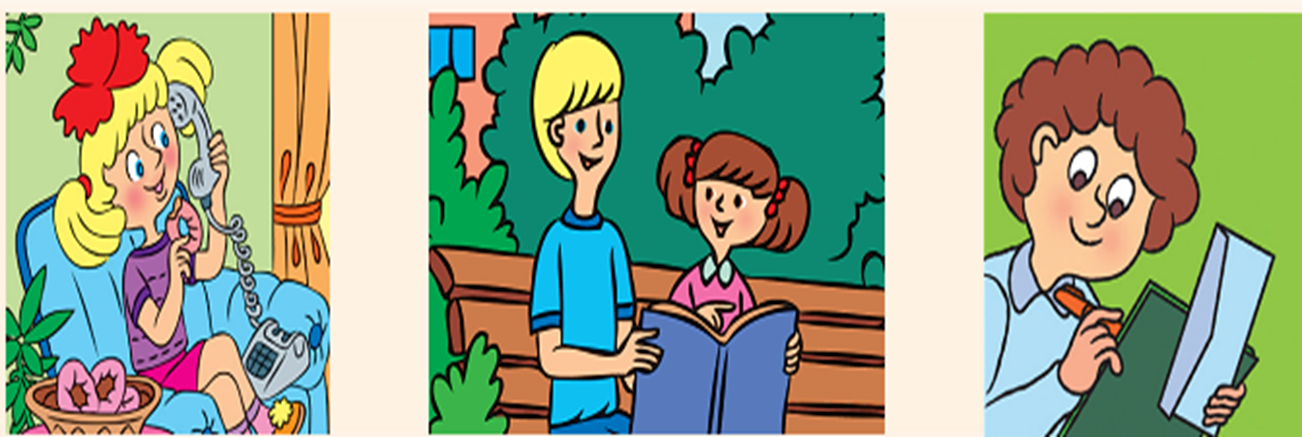 А от між комп’ютерами обмін даними відбувається завдяки комп’ютерним мережам.

Комп’ютерна мережа — це два або більше комп’ютерів, 
з’єднаних між собою.
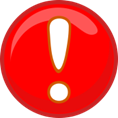 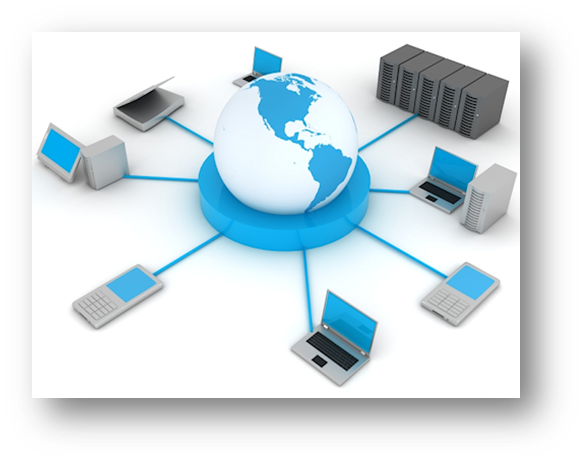 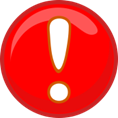 Інтернет — це всесвітня мережа, яка складається 
з мільйонів комп'ютерів у різних куточках земної кулі, поєднаних між собою.

Використання інтернету
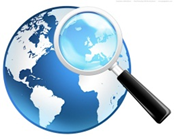 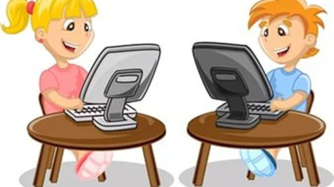 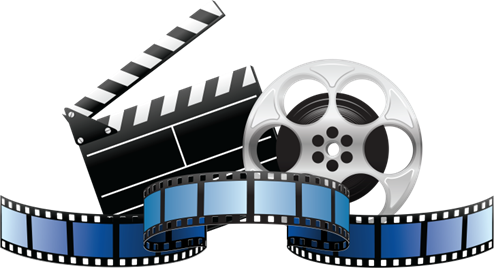 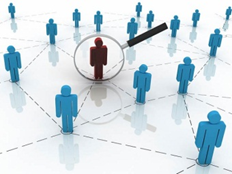 ПОШУК
СПІЛКУВАННЯ
ПОШУК ДРУЗІВ
ФОТО, ВІДЕО, АУДІО, 
ДОКУМЕНТИ
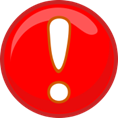 Браузер - це спеціальна програма, яку використовують для перегляду веб-сайтів.
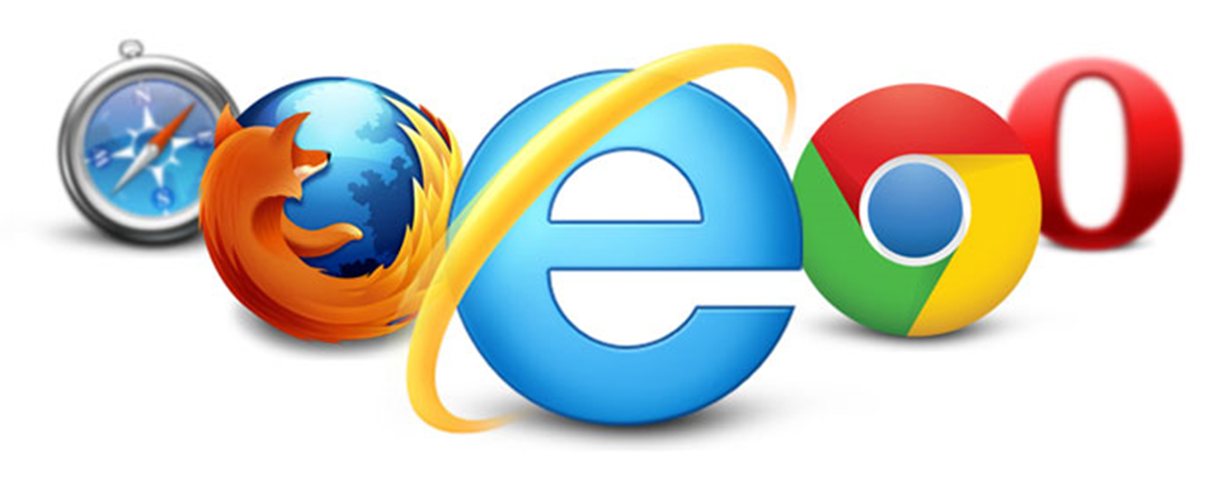 ПОЛЕ АДРЕСИ
КНОПКИ
 ПЕРЕХОДУ
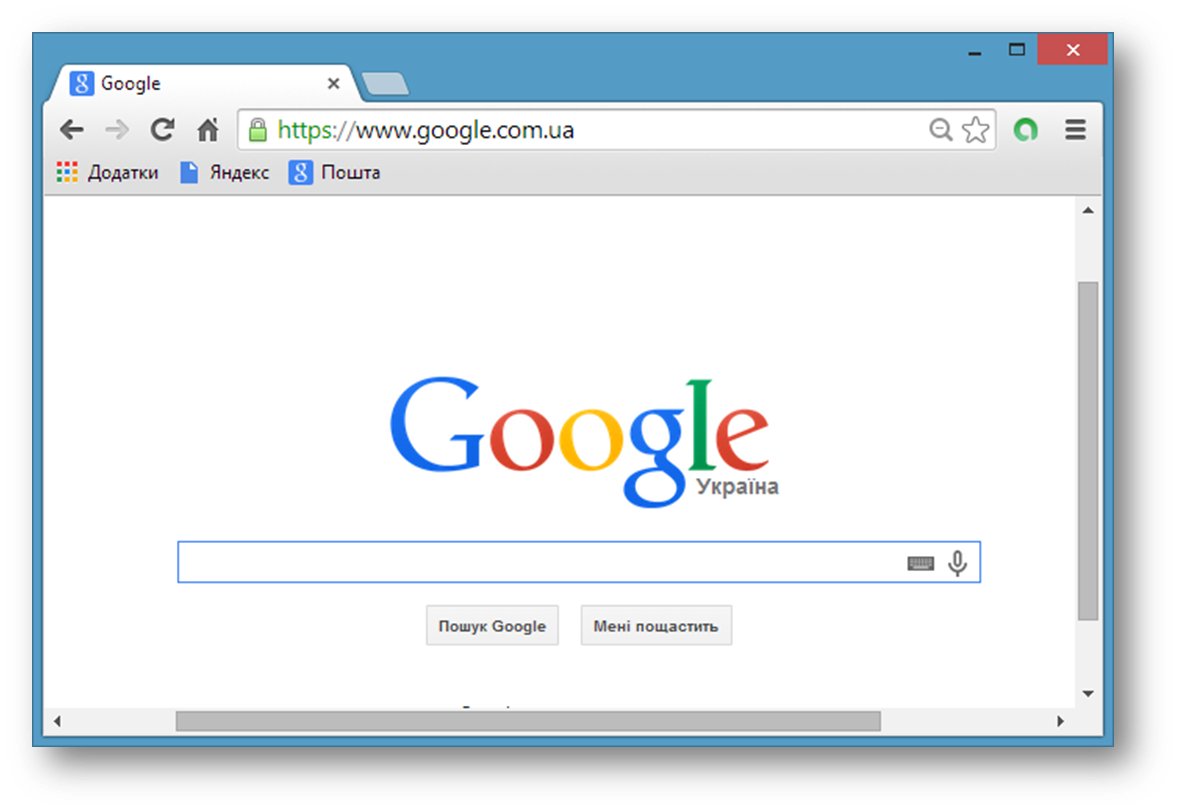 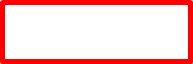 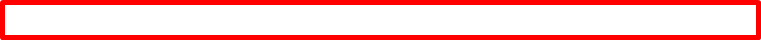 ОБЛАСТЬ 
ВІДОБРАЖЕННЯ
ЗМІСТУ
 ВЕБ-СТОРІНКИ
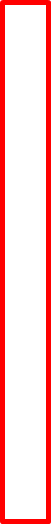 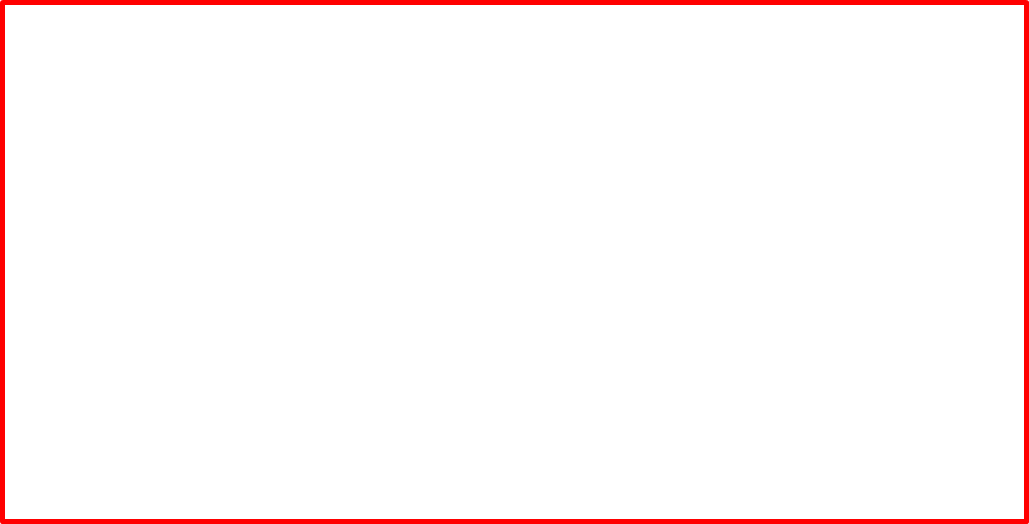 СМУГА 
ПРОКРУЧУВАННЯ
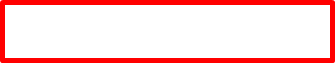 ГІПЕРПОСИЛАННЯ
Збіг урок наш, як коротка мить,
Дуже швидко час біжить.
Та попереду у нас багато кроків,
І веселих, і цікавих уроків.
Тож намагайтесь вправно все вивчати,
Щоб все, все, все у світі знати!
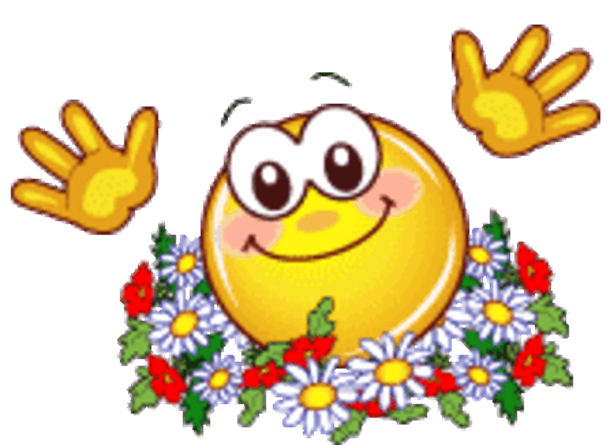 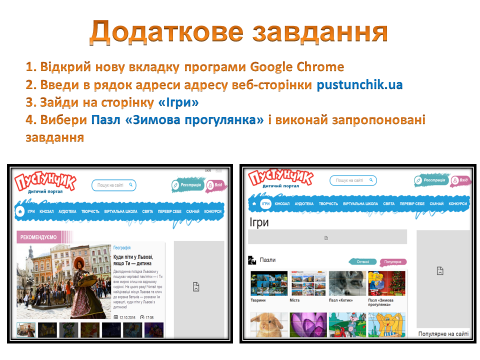